Updates
GNN architecture
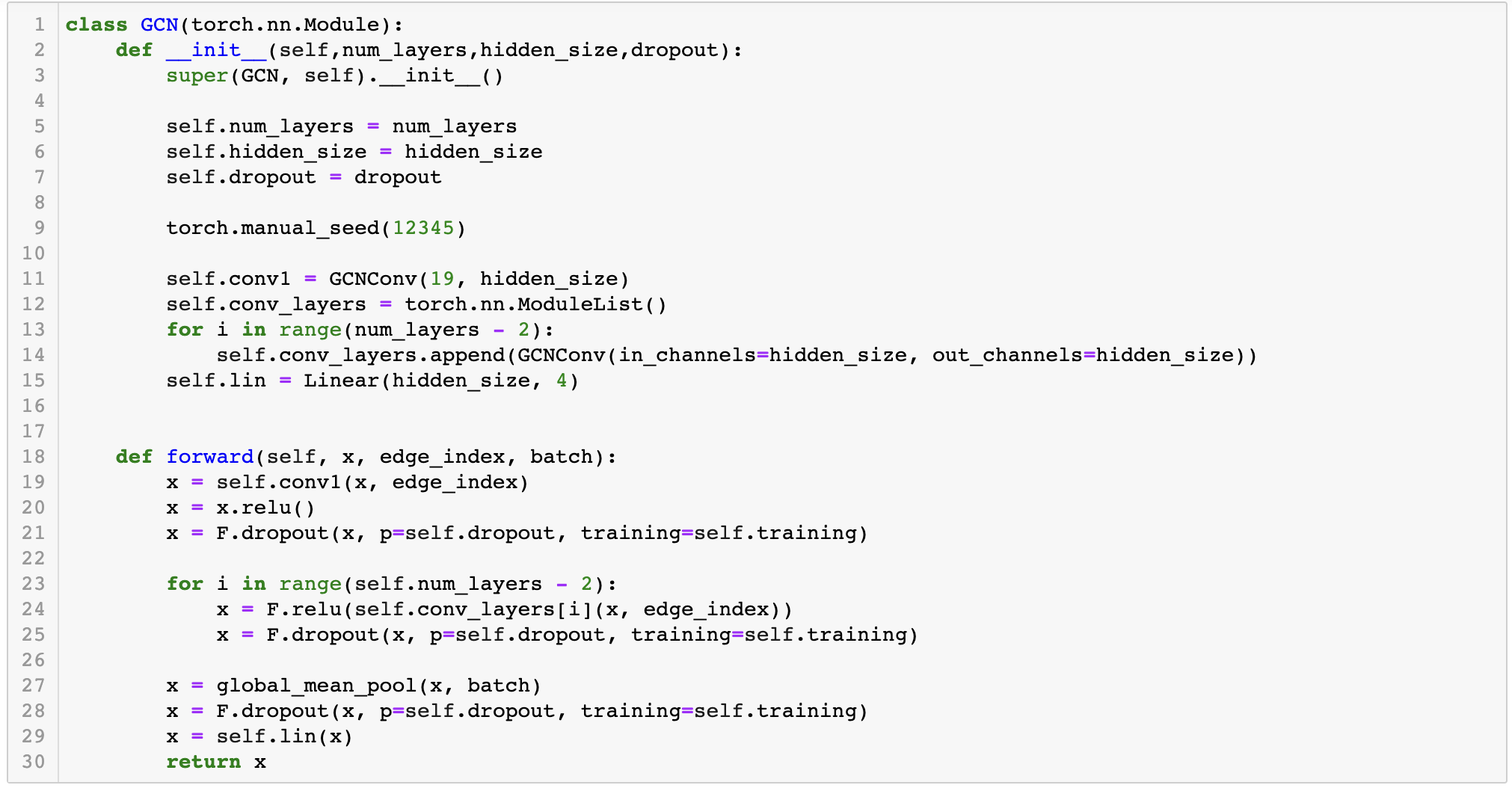 2
05/05/23
Greta Brianti - deeppp weekly meeting
GNN performance
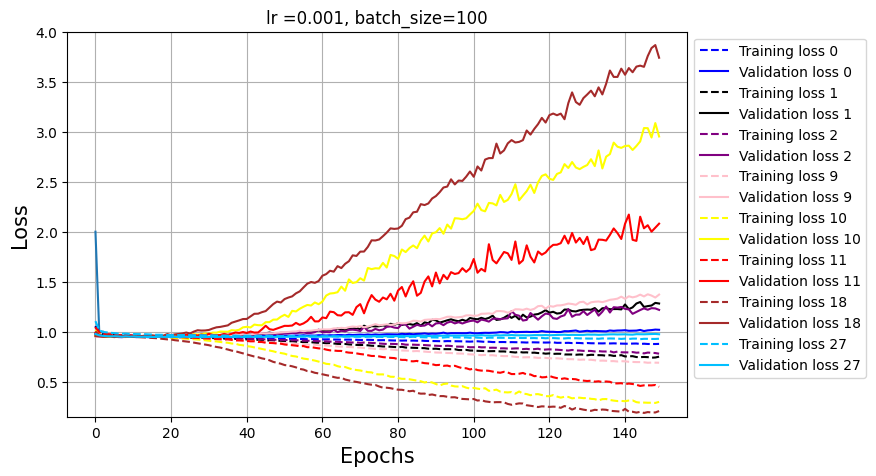 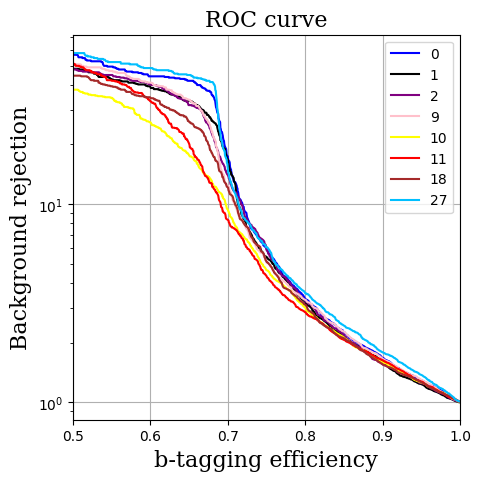 3
05/05/23
Greta Brianti - deeppp weekly meeting
Variable distributions: Jets
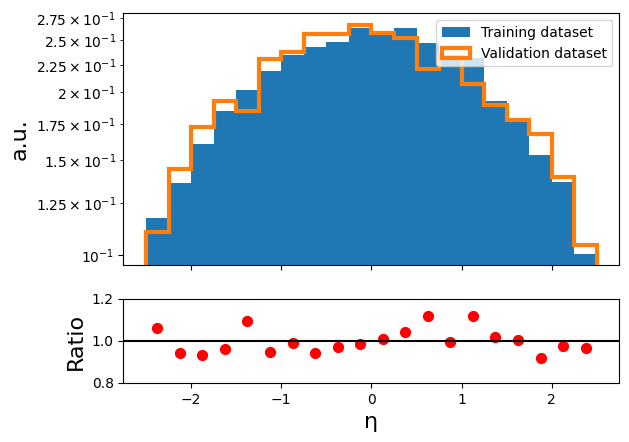 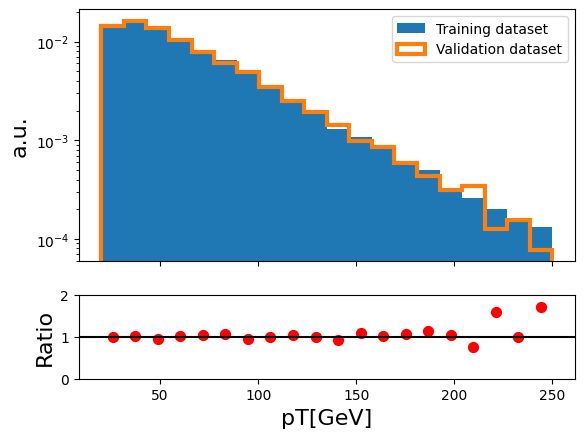 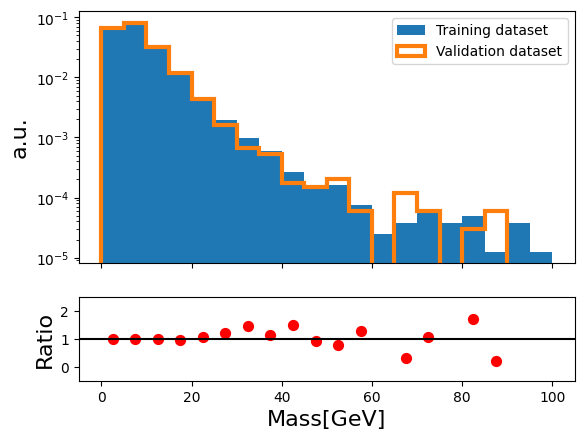 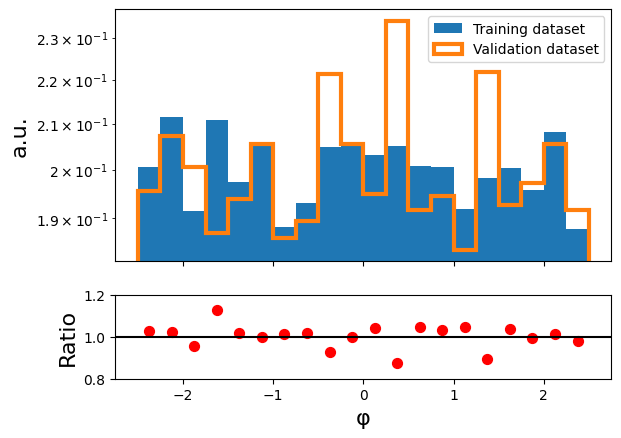 4
05/05/23
Greta Brianti - deeppp weekly meeting
Variable distributions: Tracks
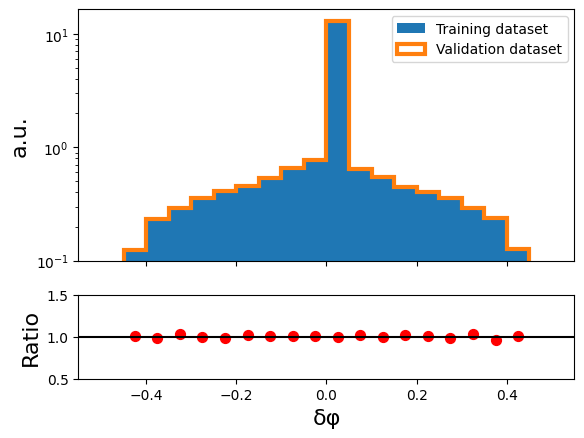 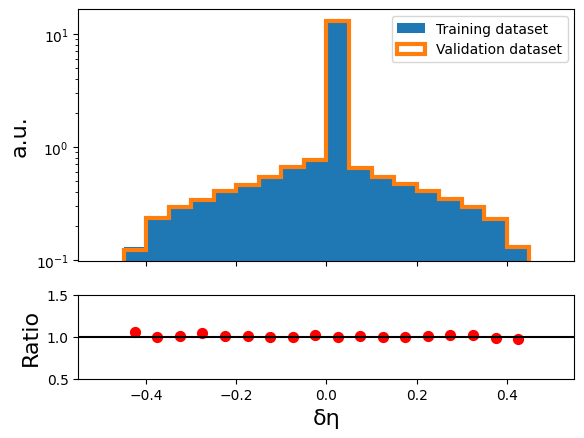 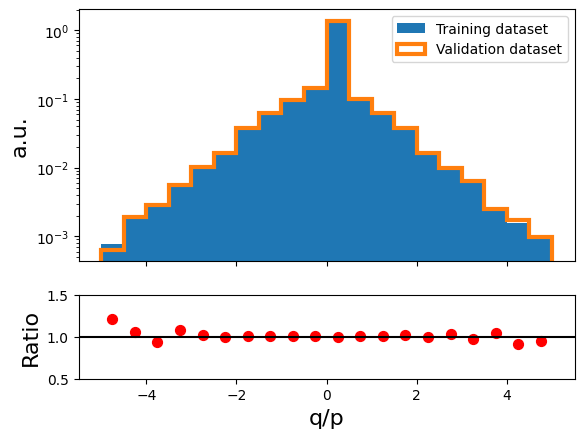 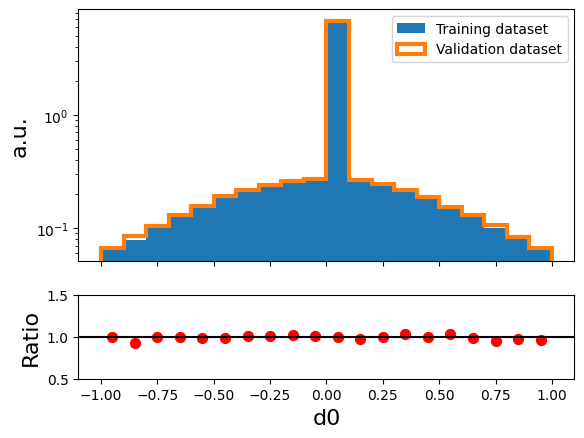 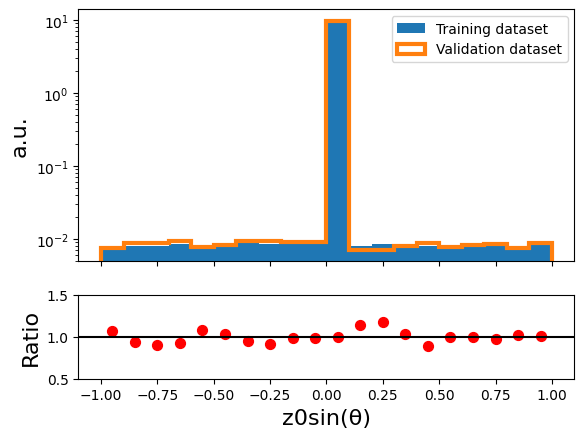 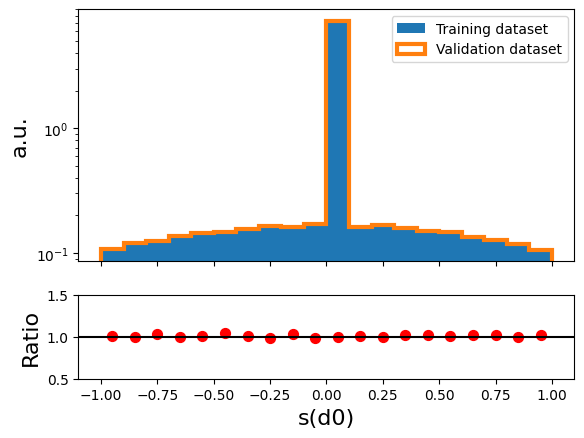 5
05/05/23
Greta Brianti - deeppp weekly meeting
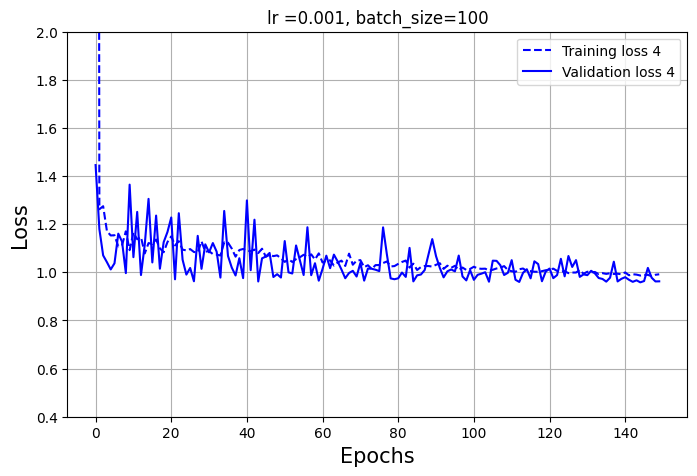 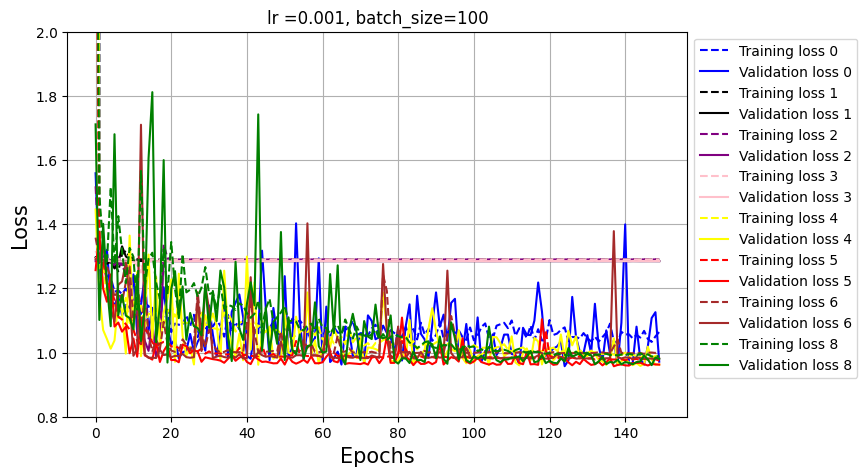 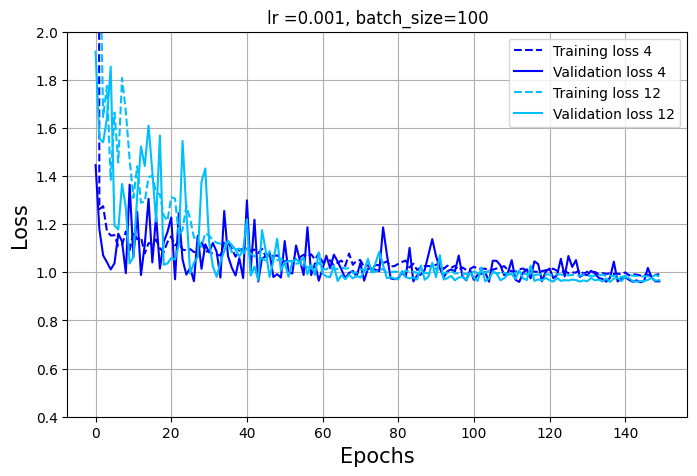 6
05/05/23
Greta Brianti - deeppp weekly meeting
GNN performance
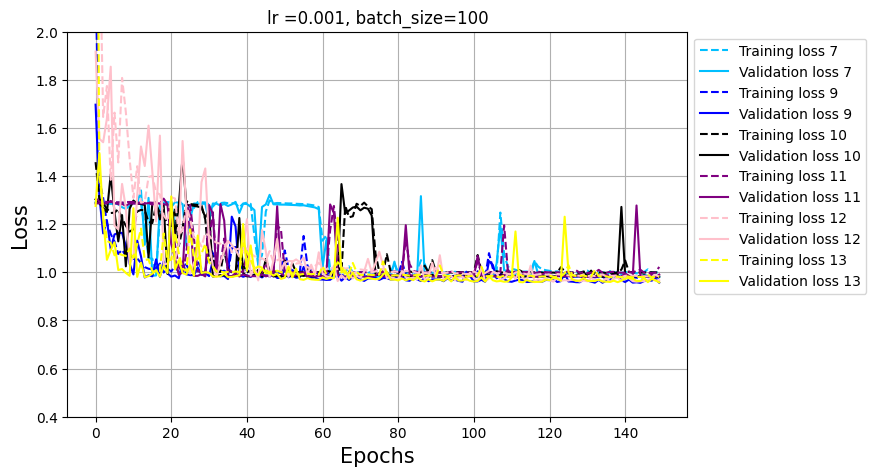 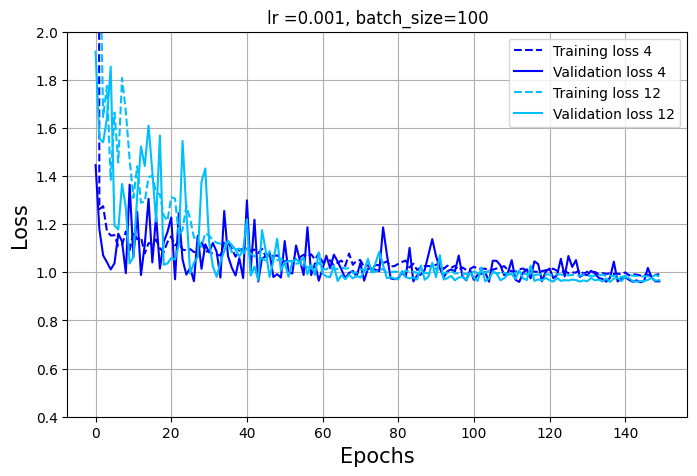 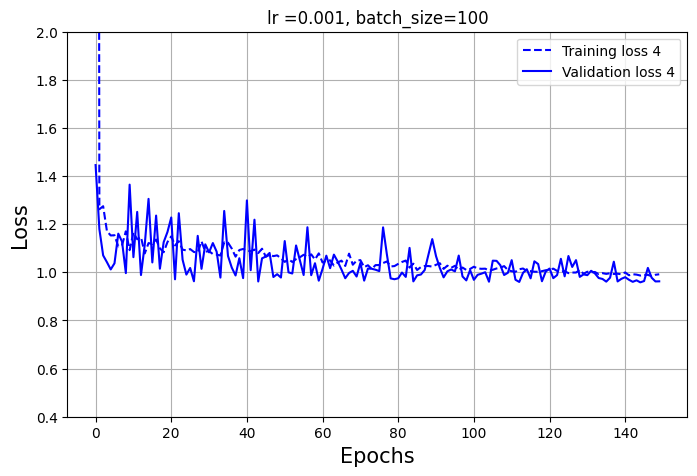 7
05/05/23
Greta Brianti - deeppp weekly meeting
OLD
NEW
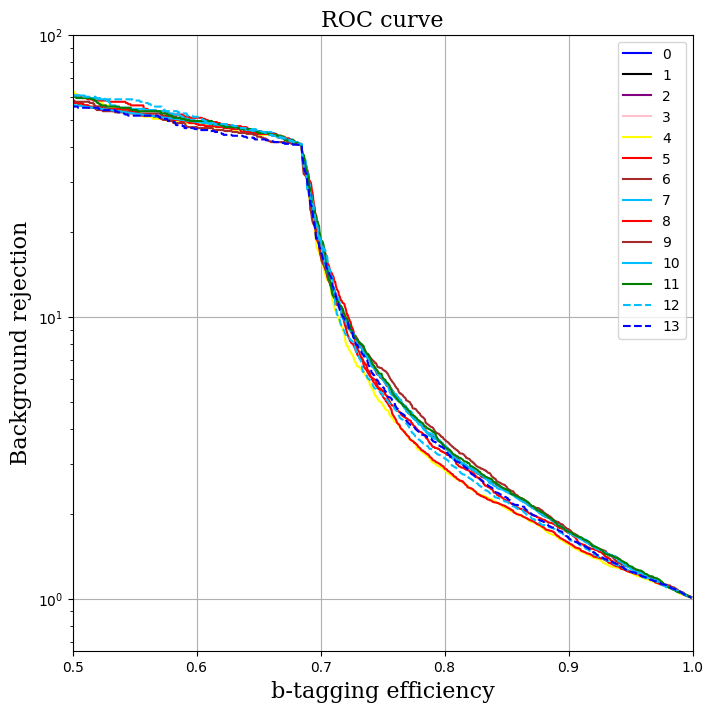 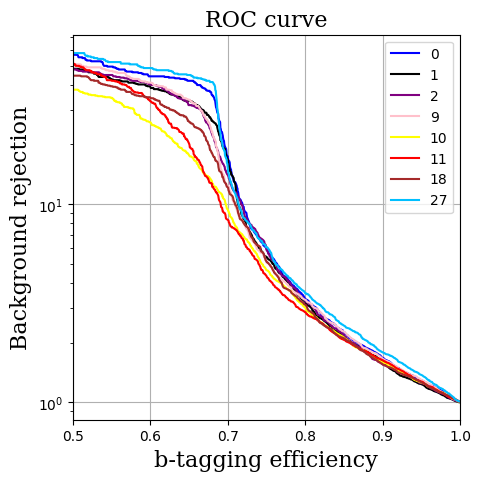 8
05/05/23
Greta Brianti - deeppp weekly meeting
Next steps and conclusion
From root to pytorch_geometric.DataLoader optimization in time terms 
Scaling of the track variables and resampling if necessary 
Number of jets needed to train all the architecture in the hyperparameter grid search
Substitute the GCNConv layers with GAT layers
https://pytorch-geometric.readthedocs.io/en/latest/generated/torch_geometric.nn.models.GAT.html 
 Substitute the global_mean_pool with GlobalAttention


For the QT: 
Data18 ntuples with r22 produced
Mc20: we asked for mc20e (2018) but the produced samples are mc20a(2015)  one/two weeks of delay
9
05/05/23
Greta Brianti - deeppp weekly meeting
Thank you for your attention
05/05/23
Greta Brianti - deeppp weekly meeting
10
Variable distributions: Jets
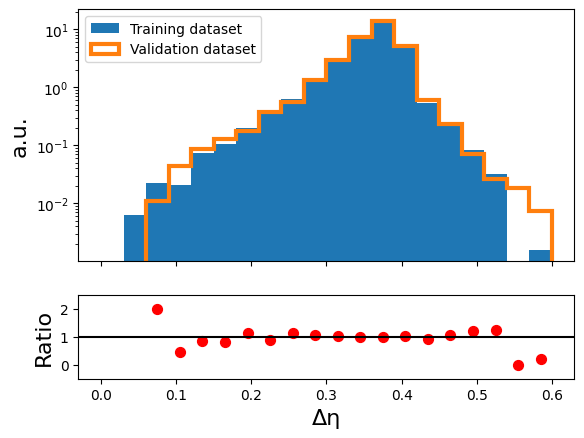 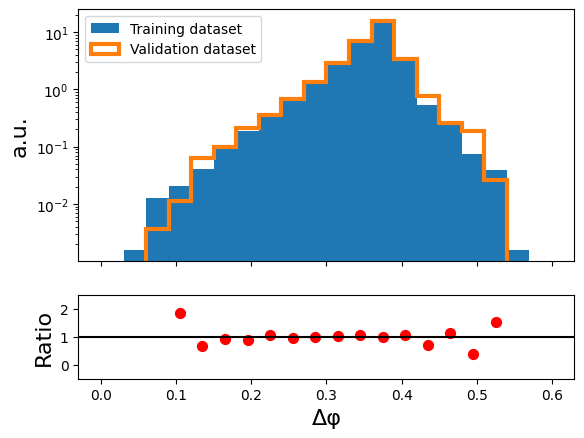 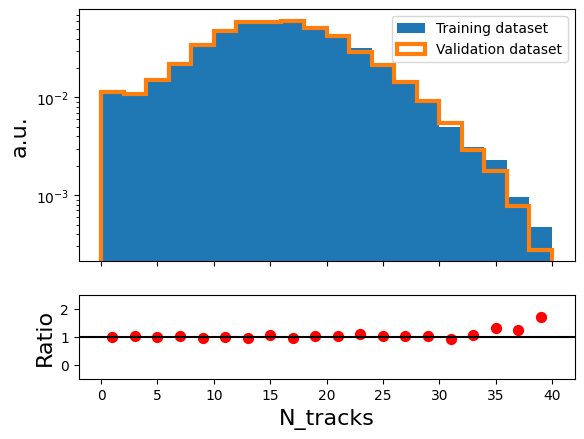 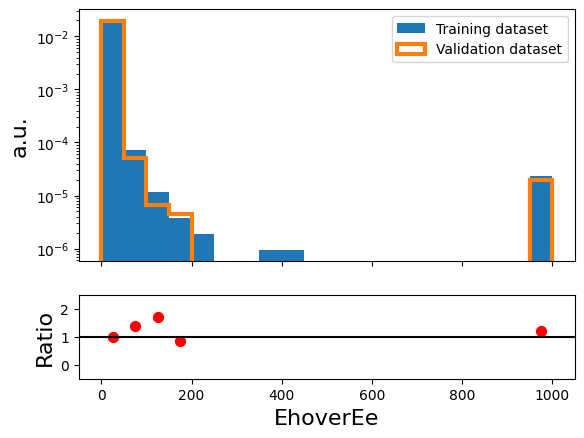 11
05/05/23
Greta Brianti - deeppp weekly meeting
Variable distributions: Tracks
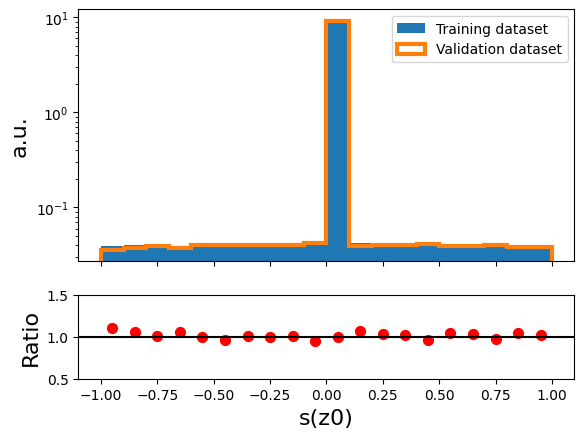 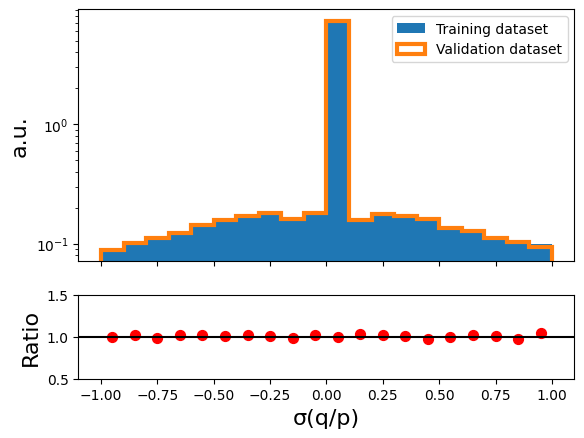 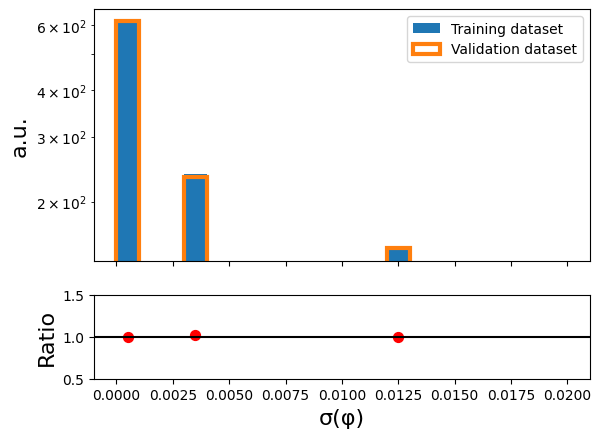 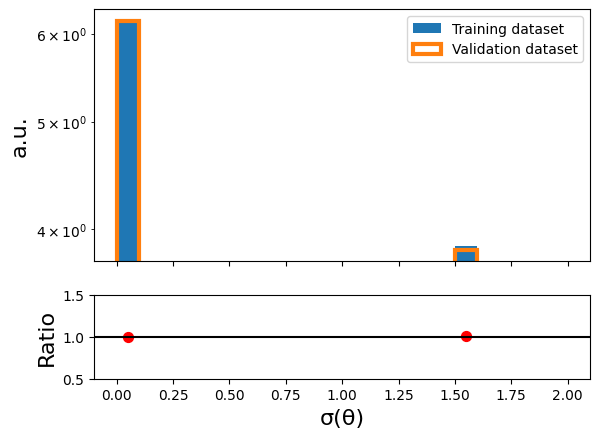 12
05/05/23
Greta Brianti - deeppp weekly meeting
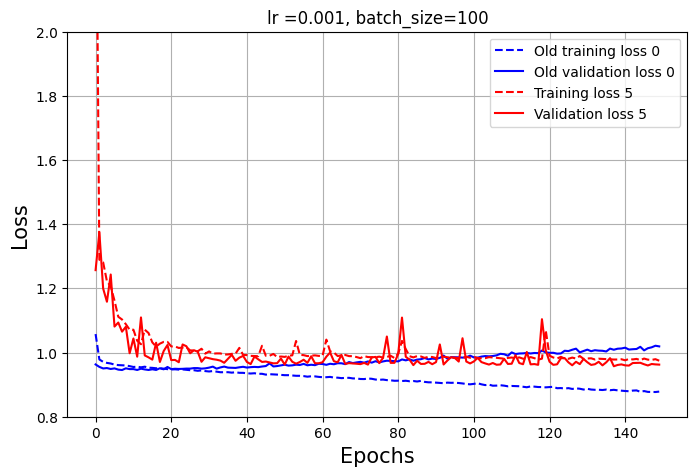 13
05/05/23
Greta Brianti - deeppp weekly meeting
Number of parameters
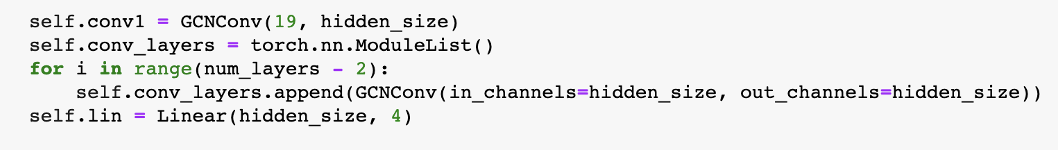 14
05/05/23
Greta Brianti - deeppp weekly meeting